¿Qué estoy desglosando?
Las Metas establecen la dirección general de aprendizaje de un niño. 

Los Objetivos son metas desglosadas en partes más pequeñas para la enseñanza cotidiana.
Metas y objetivos
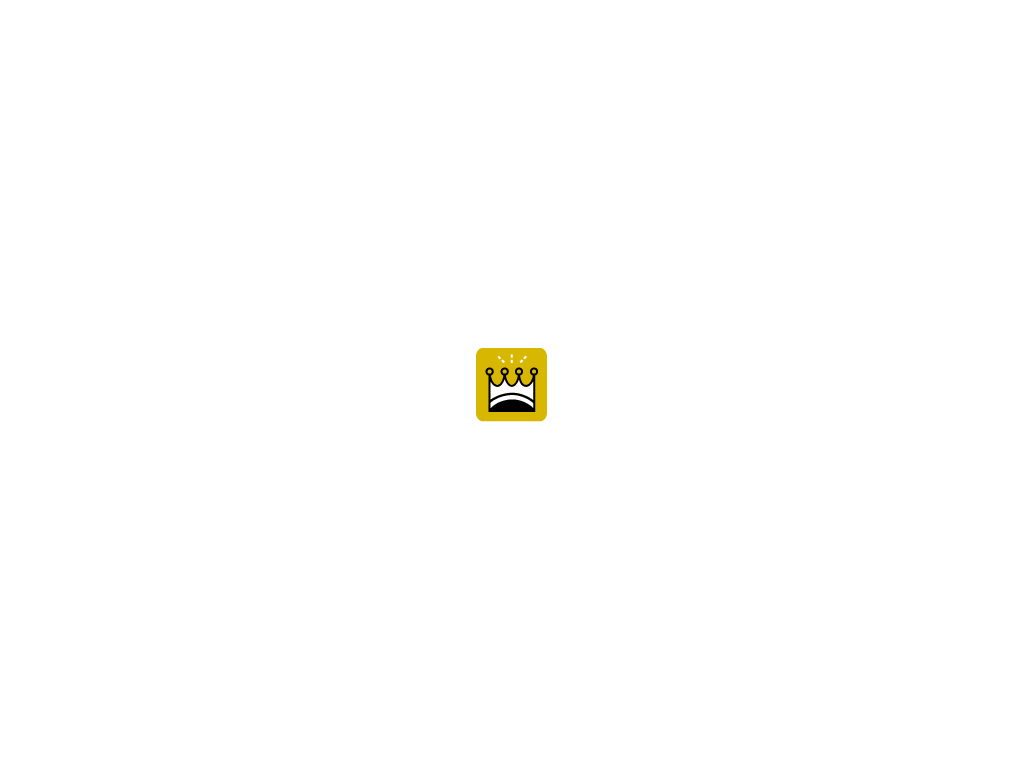 Meta: Coopera 
con los compañeros.
Objetivo: Participa en una actividad con un compañero durante cinco minutos.
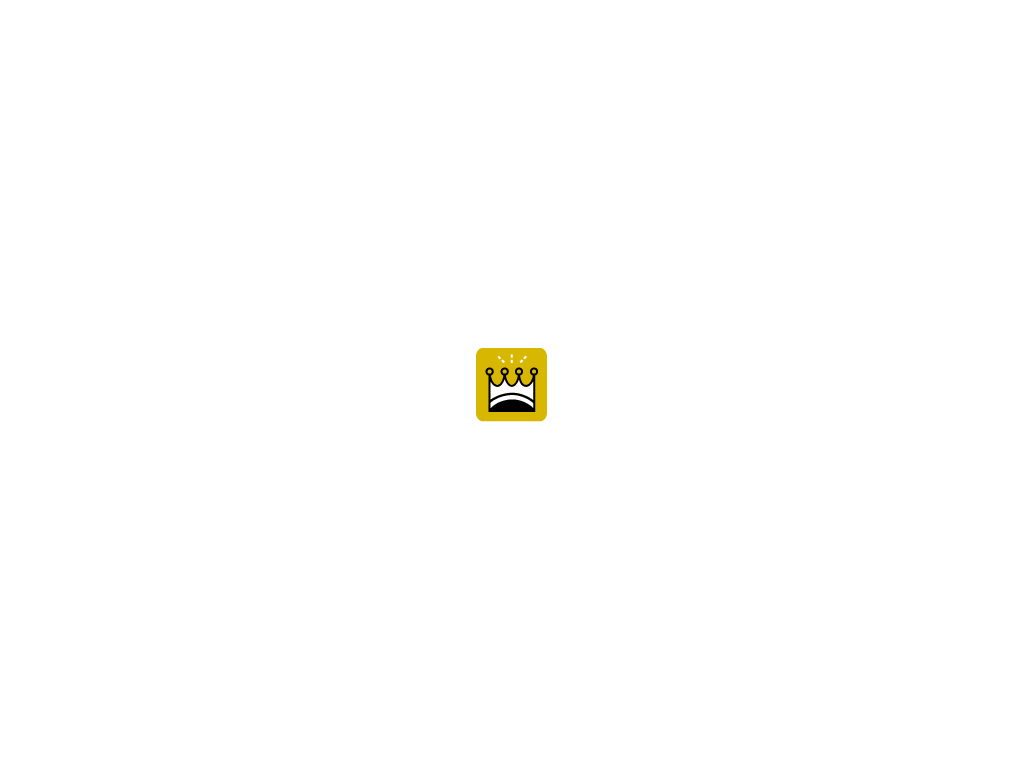 Meta: Participa
a la hora de contar cuentos.
Objetivo: Vuelve a contar dos eventos de una historia.
DesglosarLA en cantidades más pequeñas
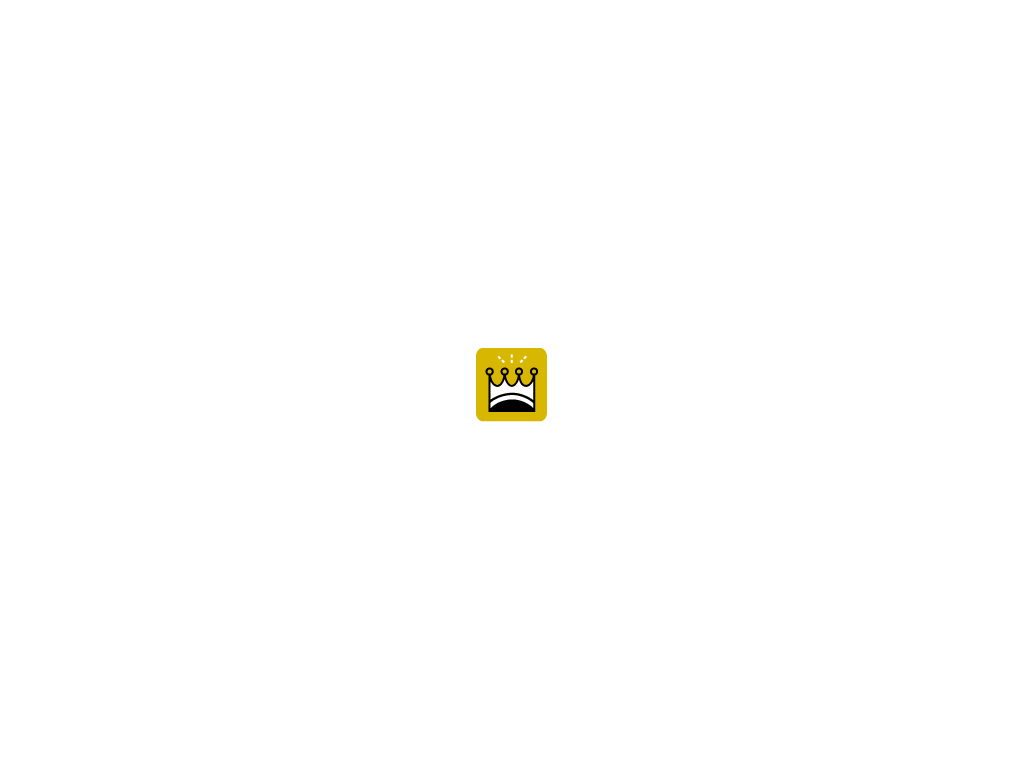 Juega con un juguete durante por lo menos 5 minutos
3
Juega con un juguete durante 3 minutos
2
Juega con un juguete durante 2 minutos
1
Juega con un juguete durante 1 minuto
DesglosarLA en cantidades más pequeñas
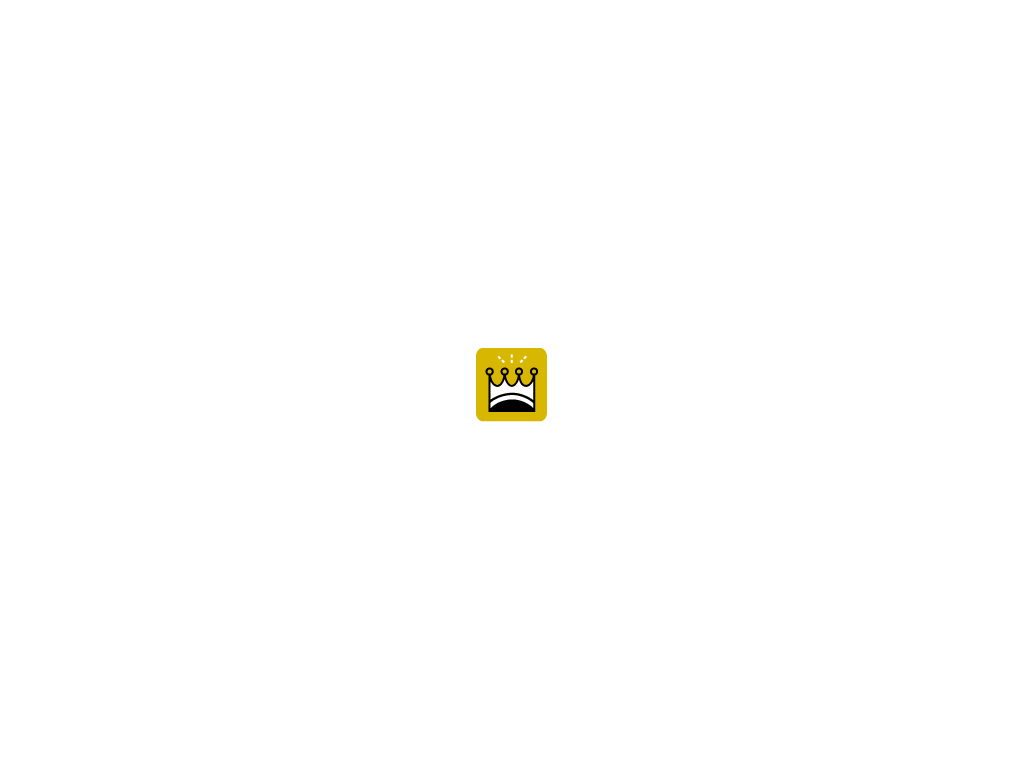 Juega a lo largo del día con 4 compañeros diferentes
3
Juega con 3 compañeros
2
Juega con 2 compañeros
DesglosarLA en cantidades más pequeñas
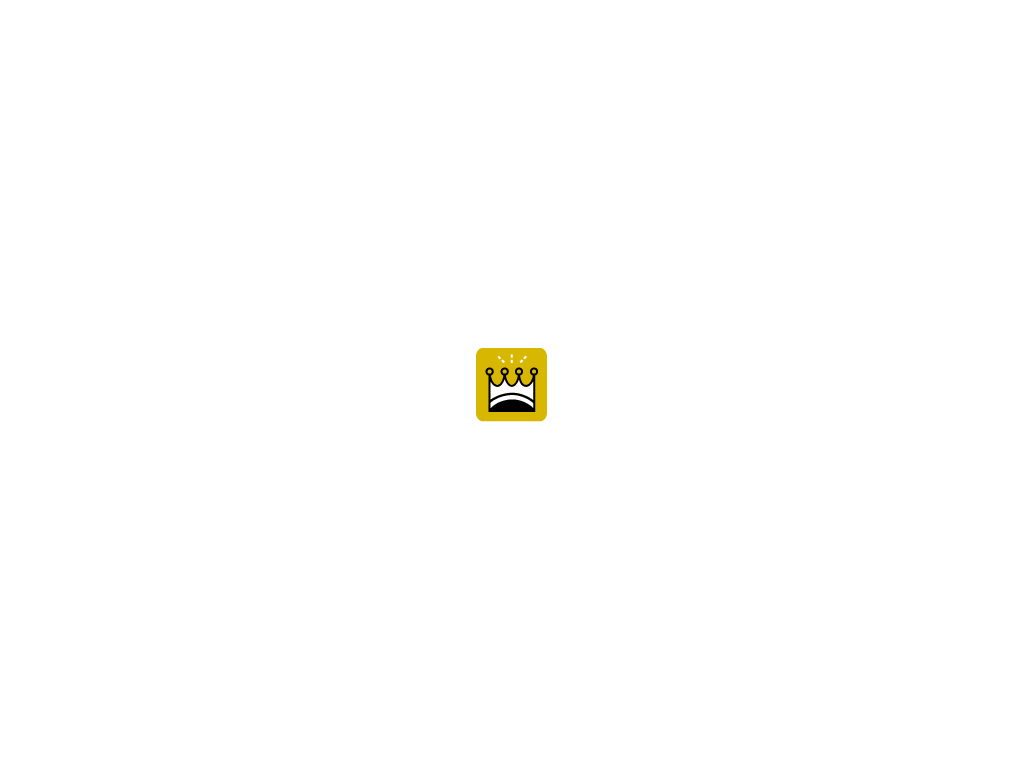 Sube y baja las escaleras en diferentes lugares de la escuela
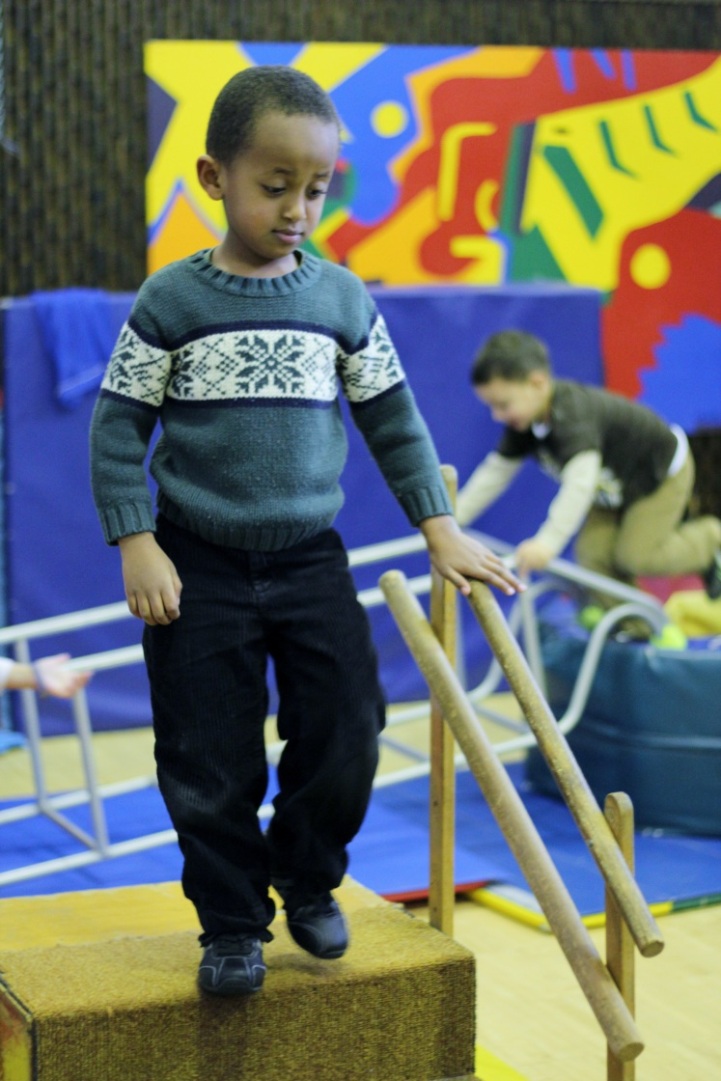 4
Usa las escaleras en el salón de clases, el patio de juegos y el autobús
3
Usa las escaleras en el salón de clases y el patio de juegos
2
Usa las escaleras en el salón de clases
DesglosarLA proporcionando ayuda
En primer lugar, ayudaré colocando mi mano sobre su mano para ayudarle a recortar.
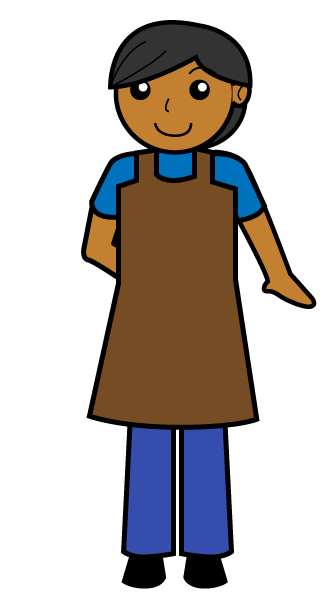 La vez siguiente, le recordaré cómo sostener las tijeras.
Finalmente, esperaré para ver si puede sostener las tijeras antes de ayudarle.
DesglosarLA proporcionando ayuda
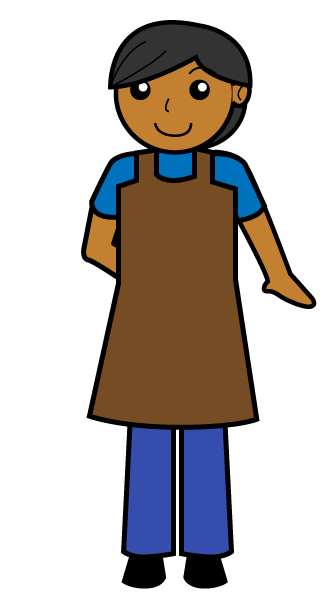 ¡Colgaré una imagen en su casillero y le recordaré que debe colgar su mochila!
Luego, solo dejaré el recordatorio visual en su casillero.
Después de unos días, ¡quitaré la imagen para ver si está preparada para colgar su mochila por su cuenta!
DesglosarLA paso a paso
Lavarse las manos
CERRAR LA LLAVE DEL AGUA
ABRIR LA LLAVE DEL AGUA
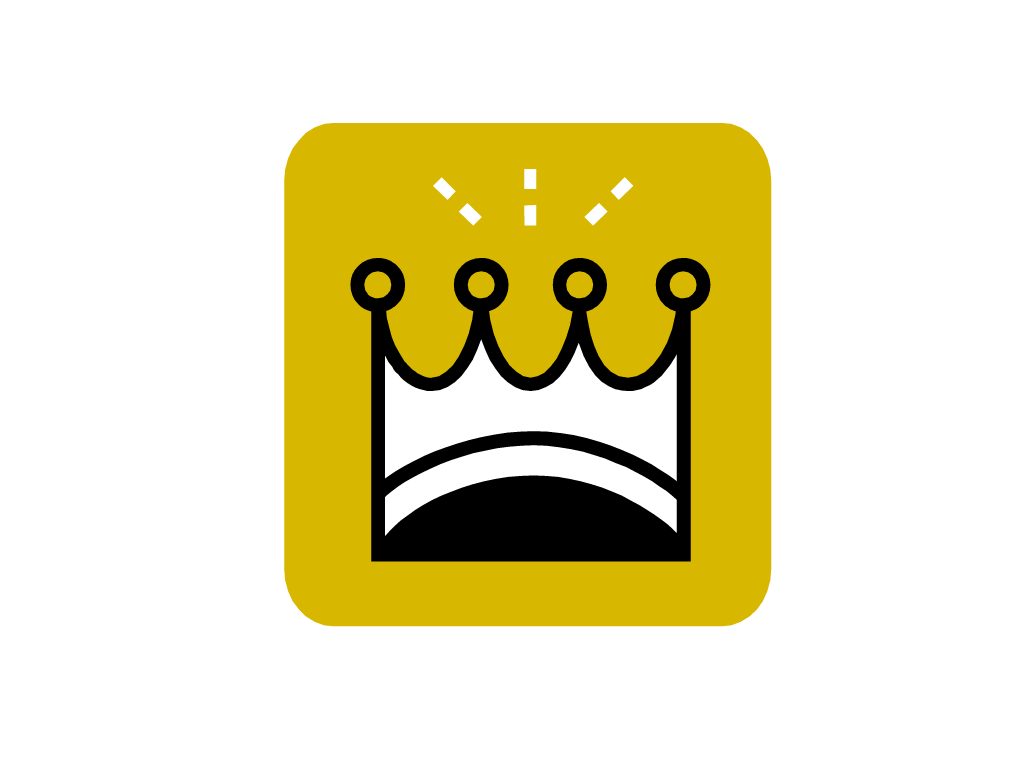 TOMAR UNA TOALLA DE PAPEL
TOMAR EL JABÓN
SECARSE LAS MANOS
APLICAR EL JABÓN EN LAS MANOS
TIRAR LA TOALLA DE PAPEL A LA BASURA
ENJUAGARSE LAS MANOS
DesglosarLA paso a paso
Ponerse un abrigo
TOMAR EL ABRIGO
LEVANTARLO POR ENCIMA DE LA CABEZA
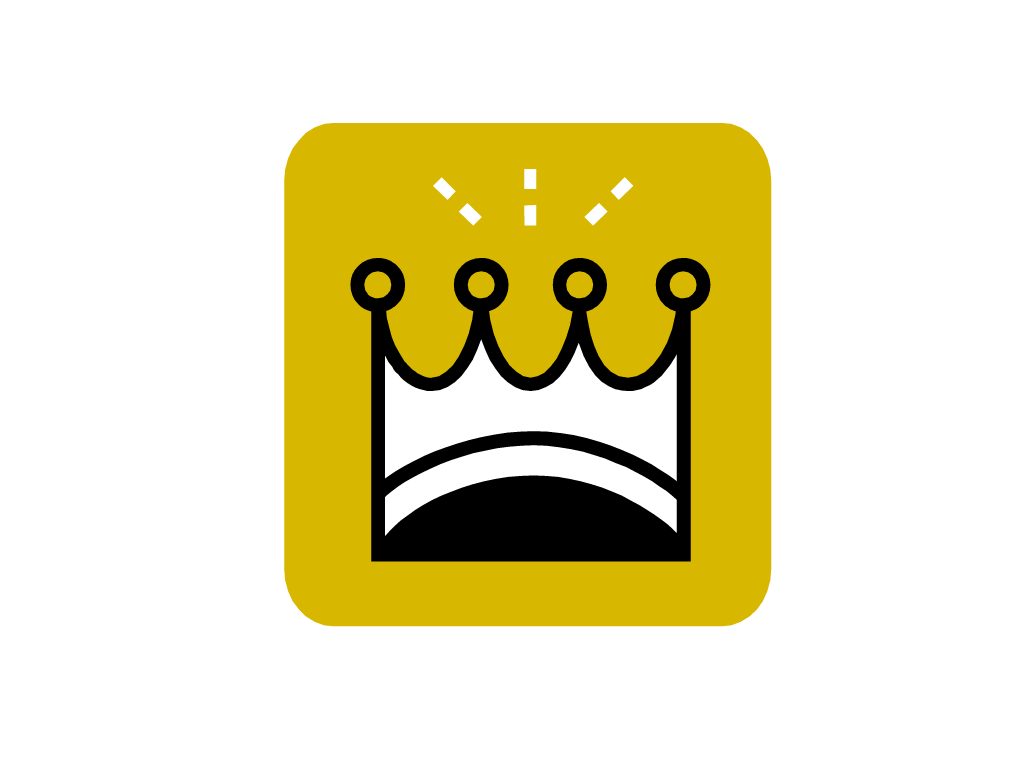 PONERLO EN EL PISO
DESLIZAR LOS BRAZOS POR LAS MANGAS
COLOCAR LOS BRAZOS EN LAS APERTURAS DELAS MANGAS
DESLIZAR EL ABRIGO POR LA ESPALDA
DesglosarlA en orden lógico
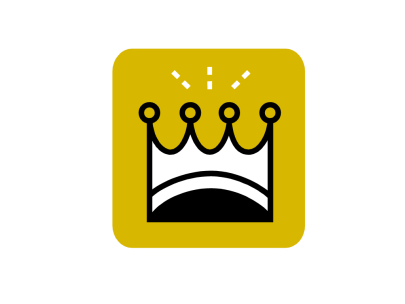 USA NÚMEROS PARA RESOLVER PROBLEMAS
IDENTIFICA PATRONES
IDENTIFICA CAUSA Y EFECTO
COMPARA OBJETOS
CUENTA 10 OBJETOS
DesglosarlA en orden lógico
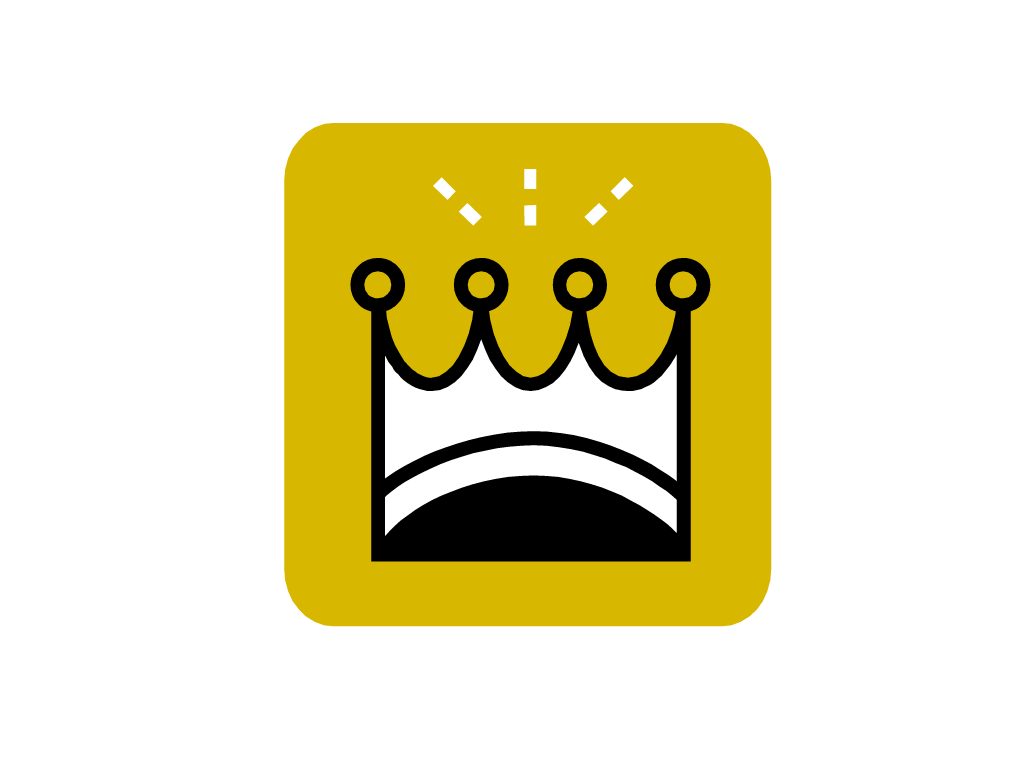 Identifica 6 conceptos de tamaño
Identifica 5 formas
Identifica 8 colores